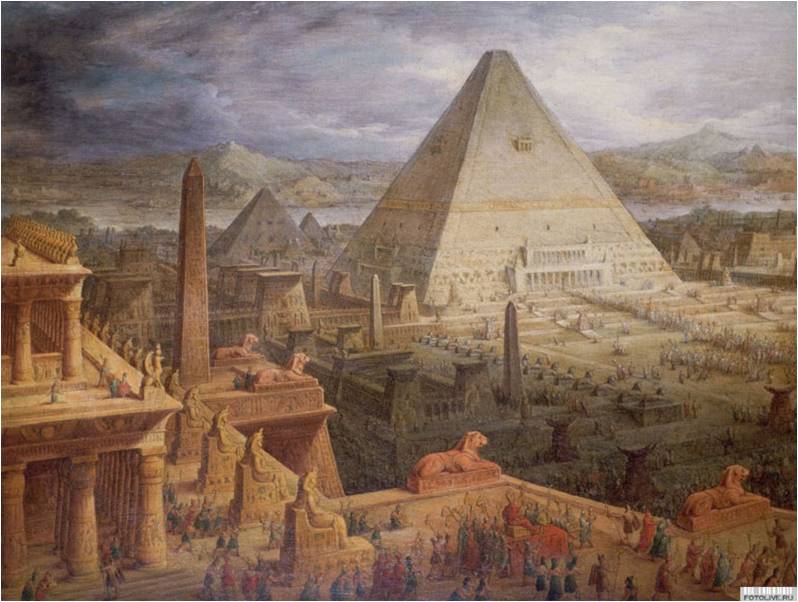 КОСТЮМ            ДРЕВНЕГО                                                    ЕГИПТЯНИНА
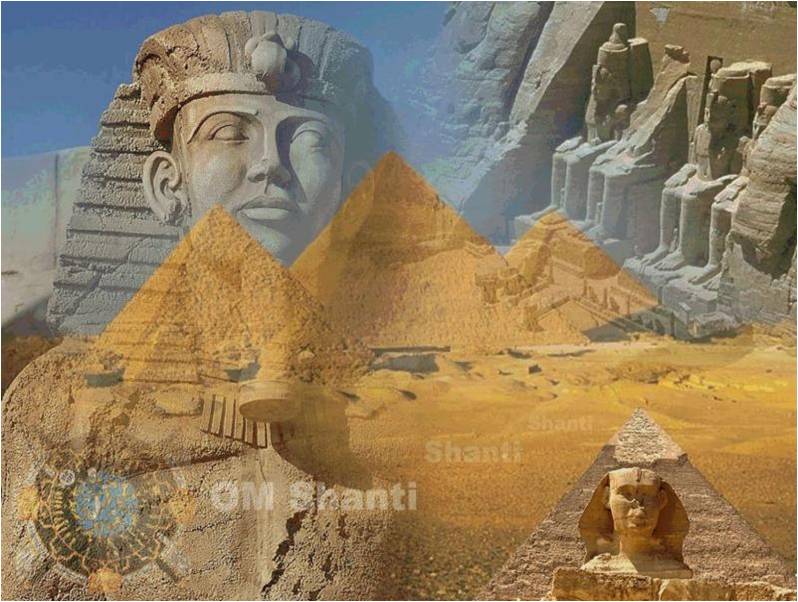 Древний Египет
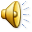 КАРТА ДРЕВНЕГО ЕГИПТА
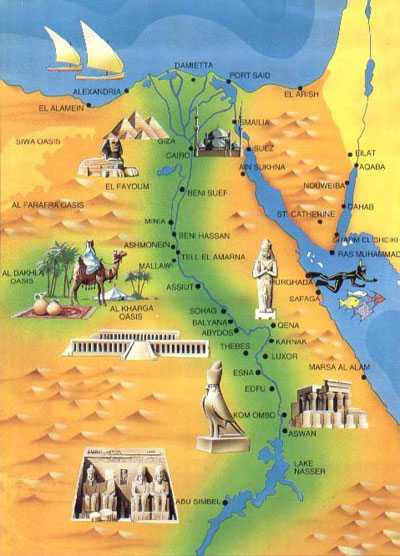 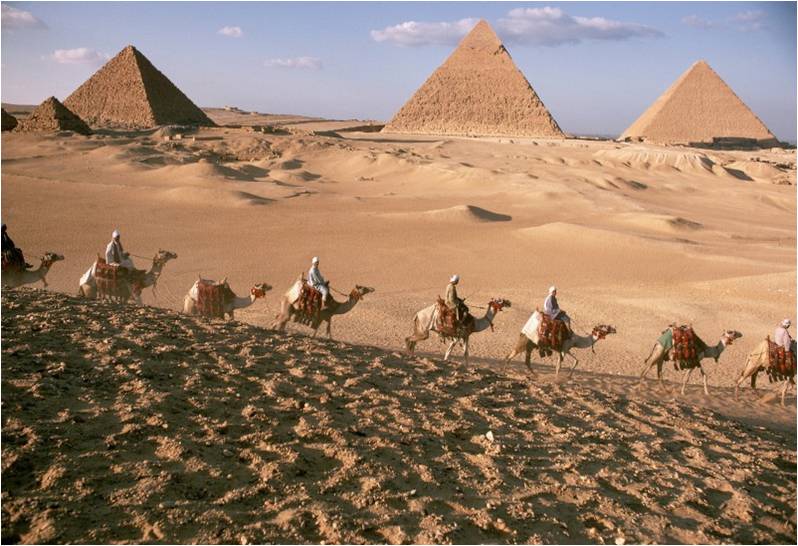 ПИРАМИДЫ
ПИРАМИДА  ХЕОПСА
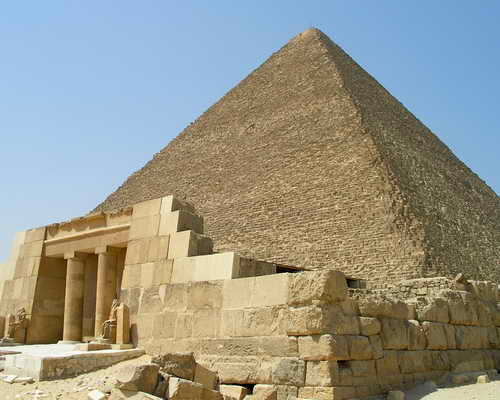 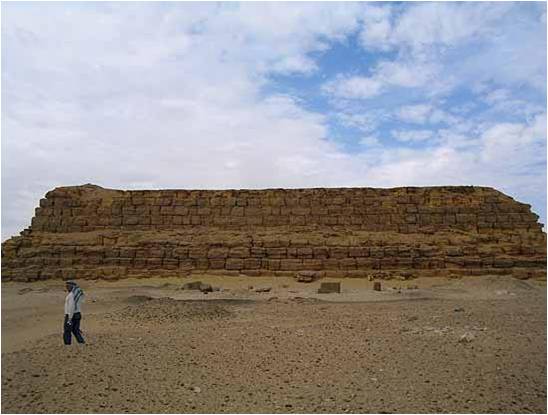 МАСТАБА
ФАРАОН
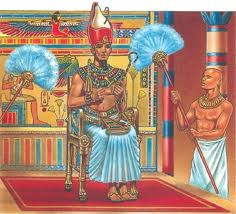 РЕЛЬЕФЫ И РОСПИСИ
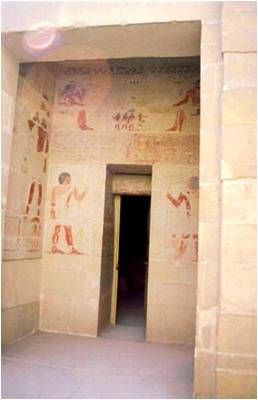 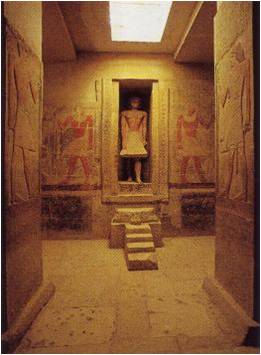 СХЕНТИ
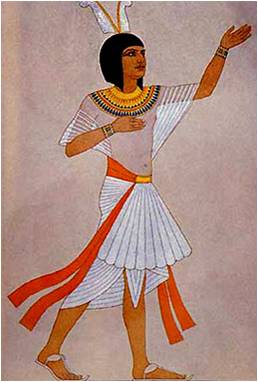 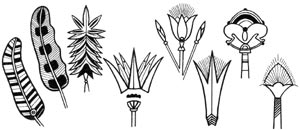 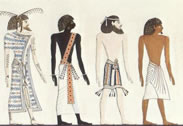 САНДАЛИИ
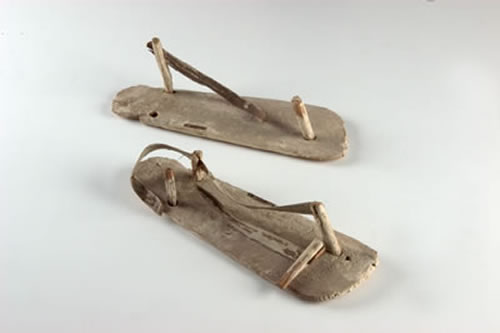 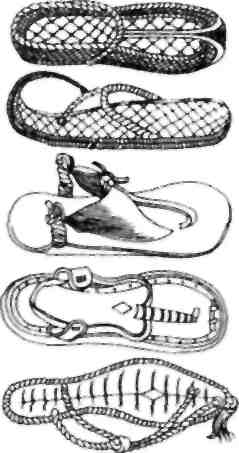 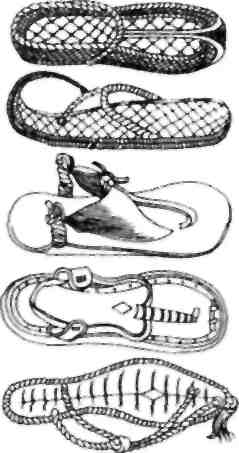 КАЛАЗИРИС
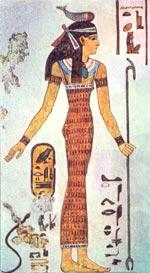 УКРАШЕНИЯ
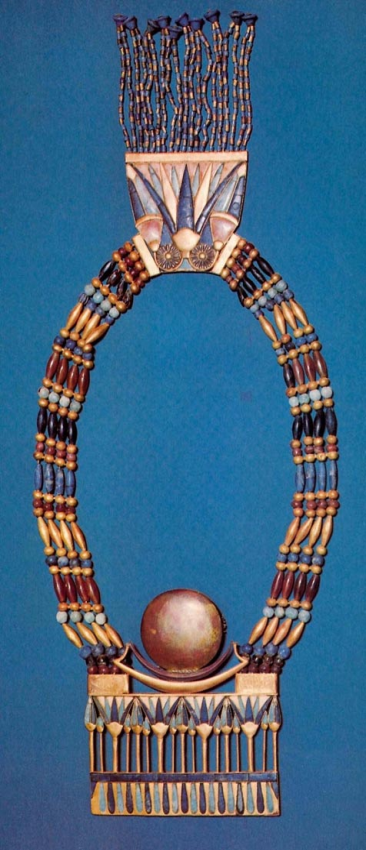 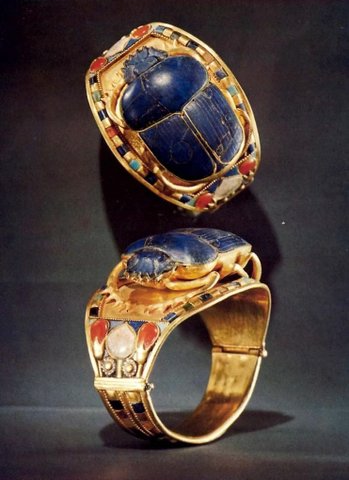 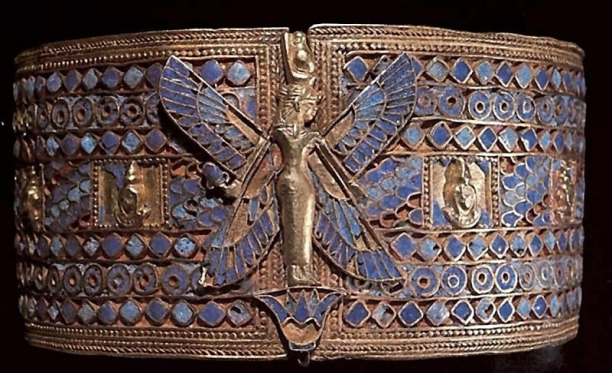